OUR CURRICULUM
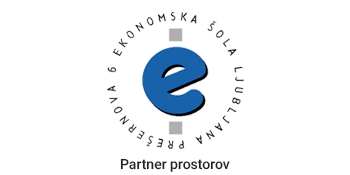 Ekonomska šola Ljubljana
School of Economics Ljubljana, Slovenia
SUBJECTS:
CORE SUBJECTS:

 Slovene, math, chemistry, biology, psychology…
 No physics!
ECONOMIC SUBJECTS:
business enterprise 
financial management 
economic history and geography
IT
modern economy
accounting, 
insurance and banking 
Law
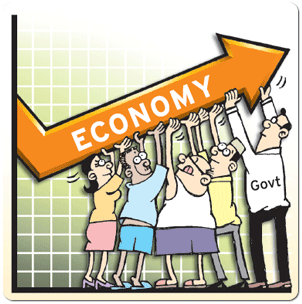 STUDENTS:
aged between 15 to 19 years
 evening classes (no age limit)
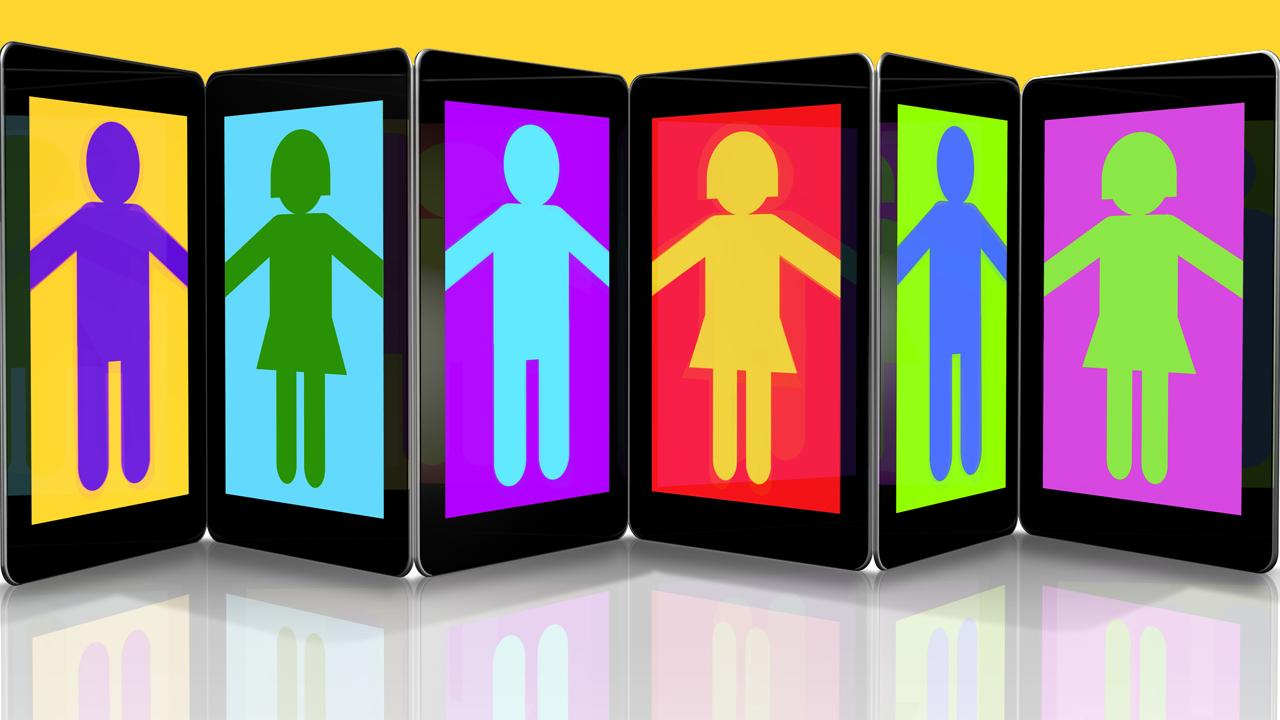 AFTER:
At the end of the fourth year everyone has to take a final exam called ‘’matura’’.
GENERAL MATURA:
Allows admission into all university programs
Some jobs require Bachelor‘s degree
VOCATIONAL MATURA:
Allows enrolment into higher professional education 
By passing vocational matura you have a profession and can start working
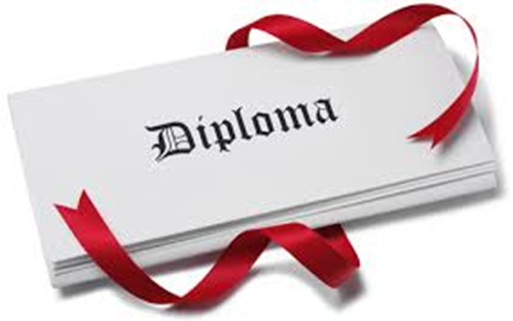 FURTHER EDUCATION AND EMPLOYMENT POSSIBILITIES
After finishing economics high school there a wide range of university and employment possibilities.
Possible areas of employment: business, finance, accounting, ….
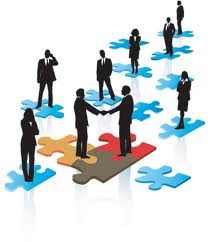 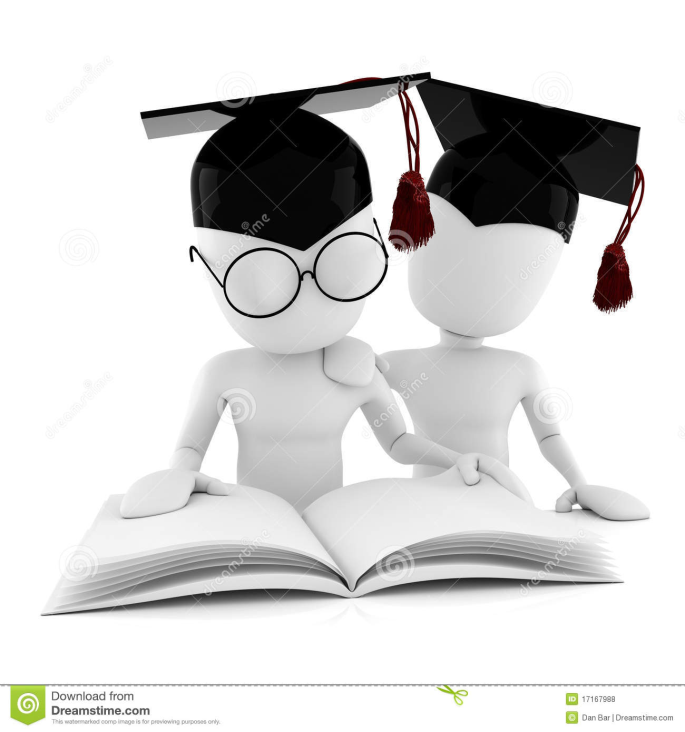 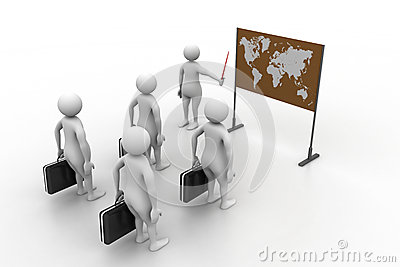